Spotkanie z surykatką
Grupa Rybki
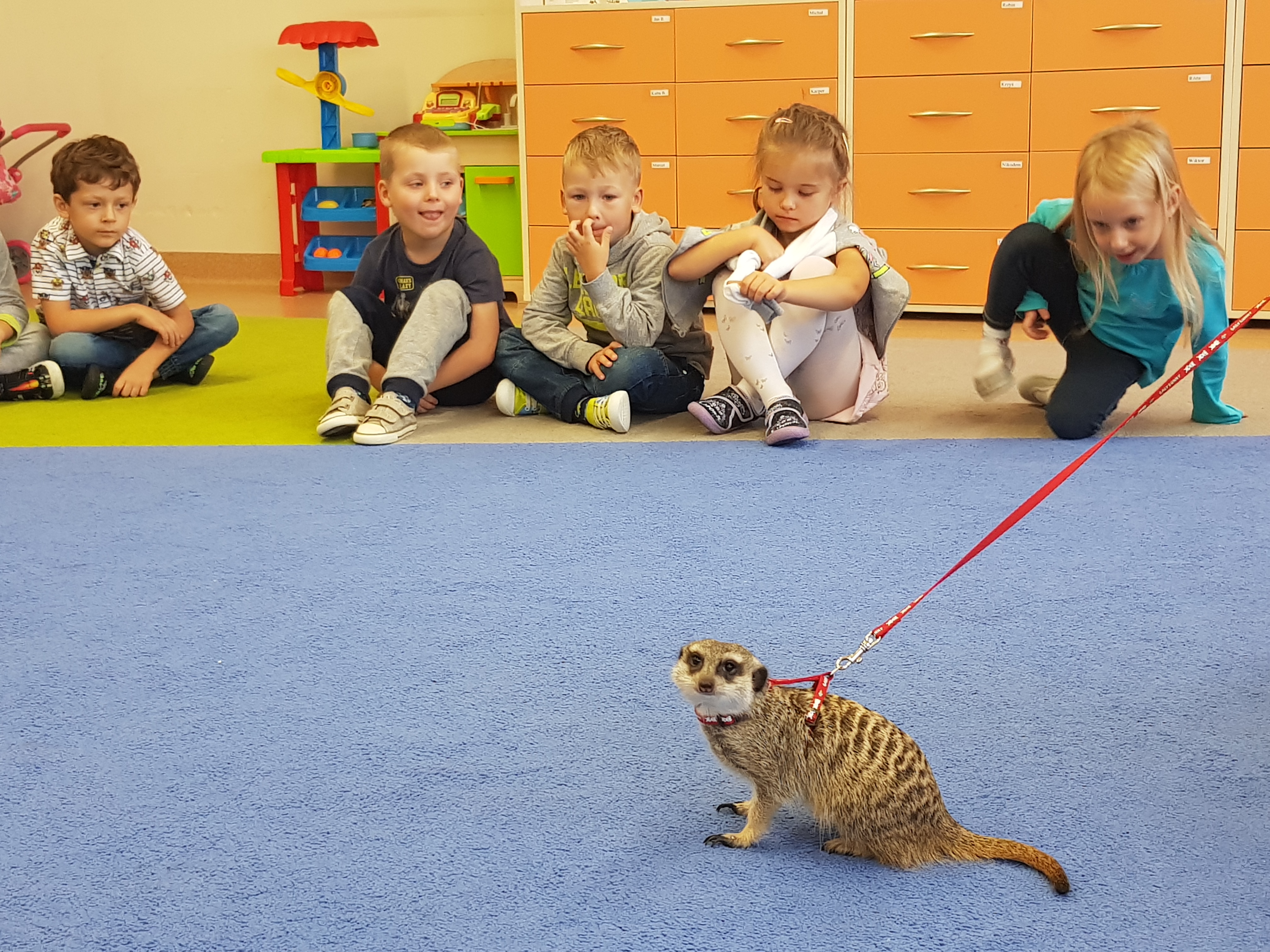 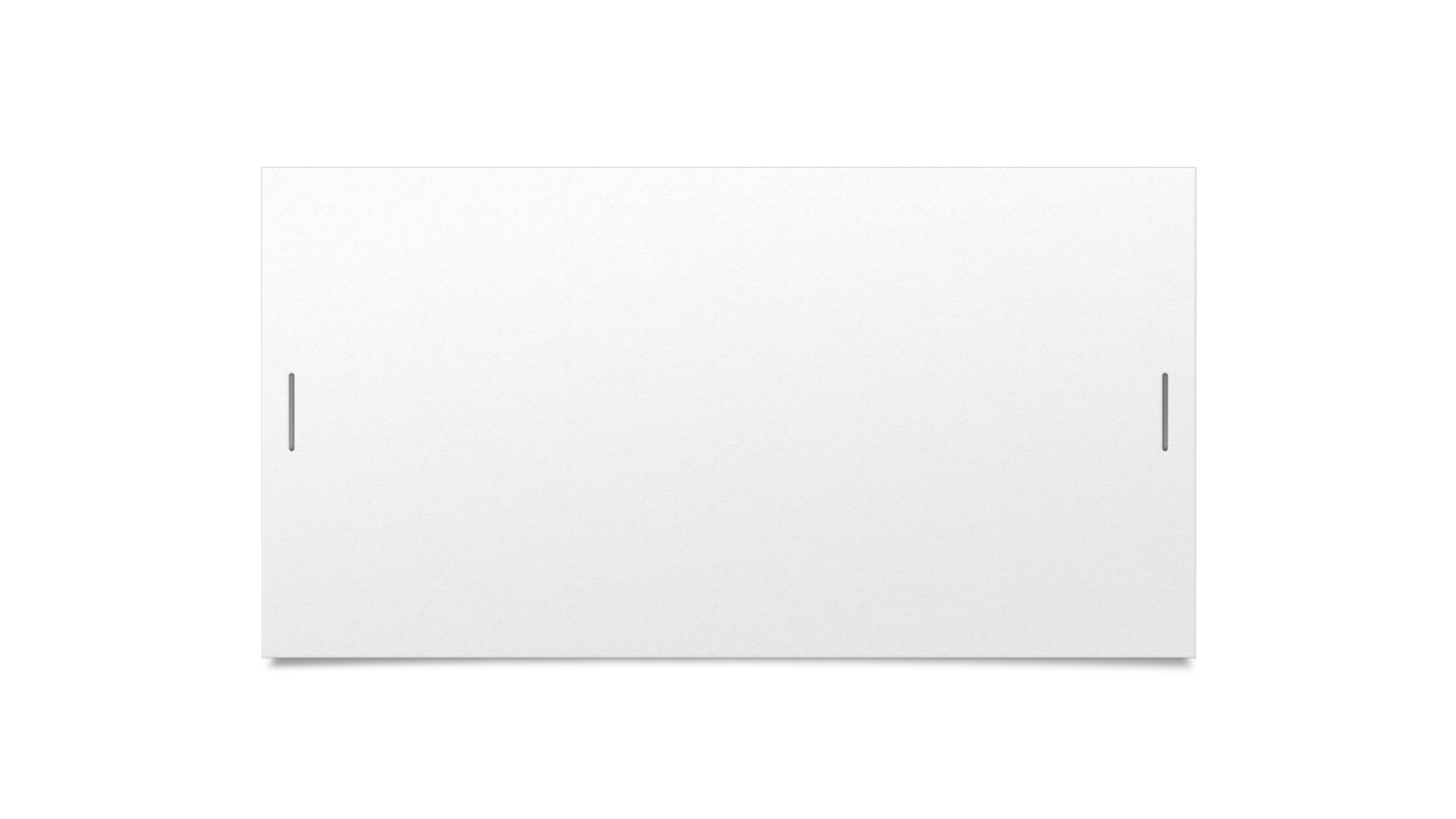 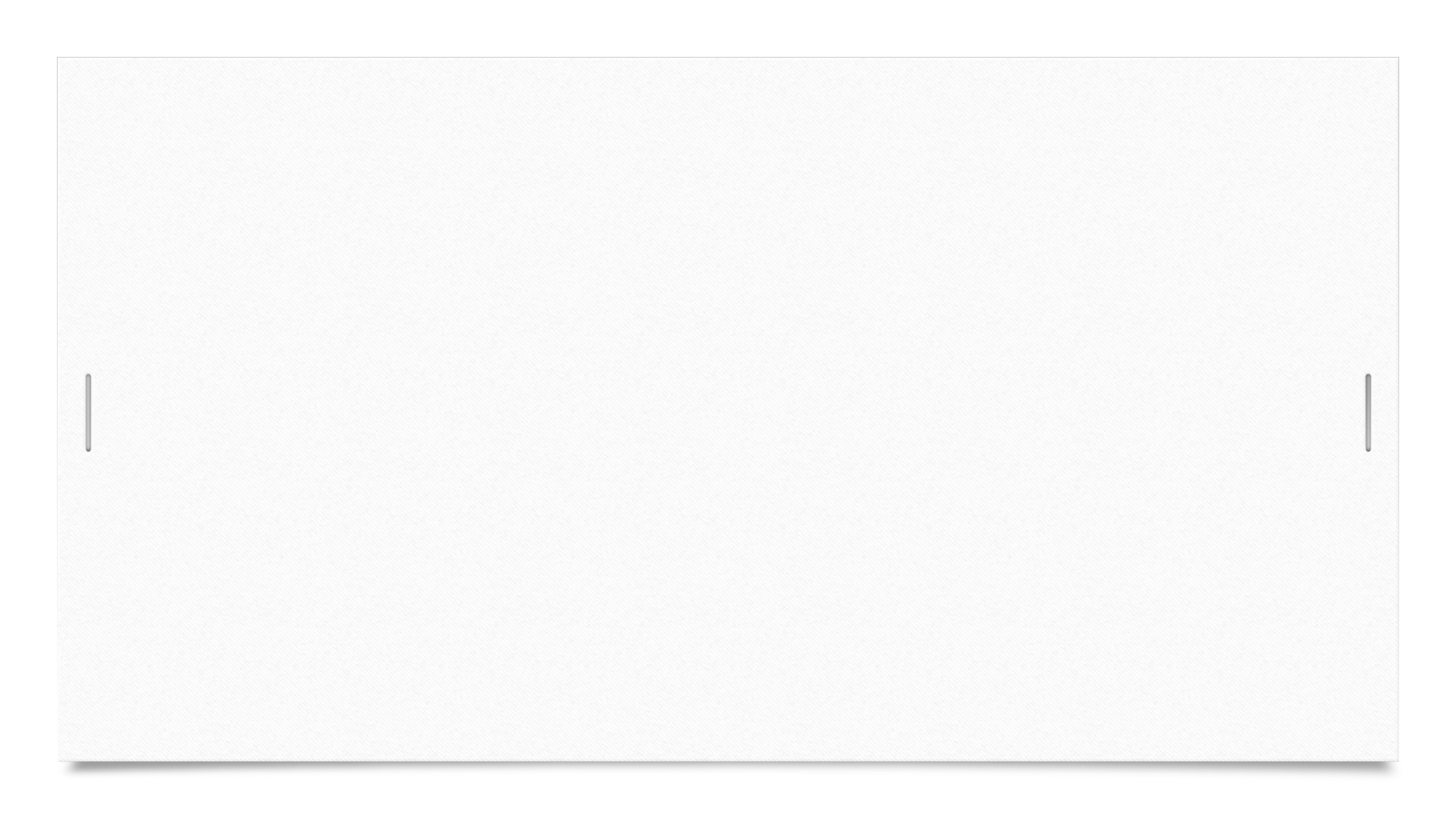 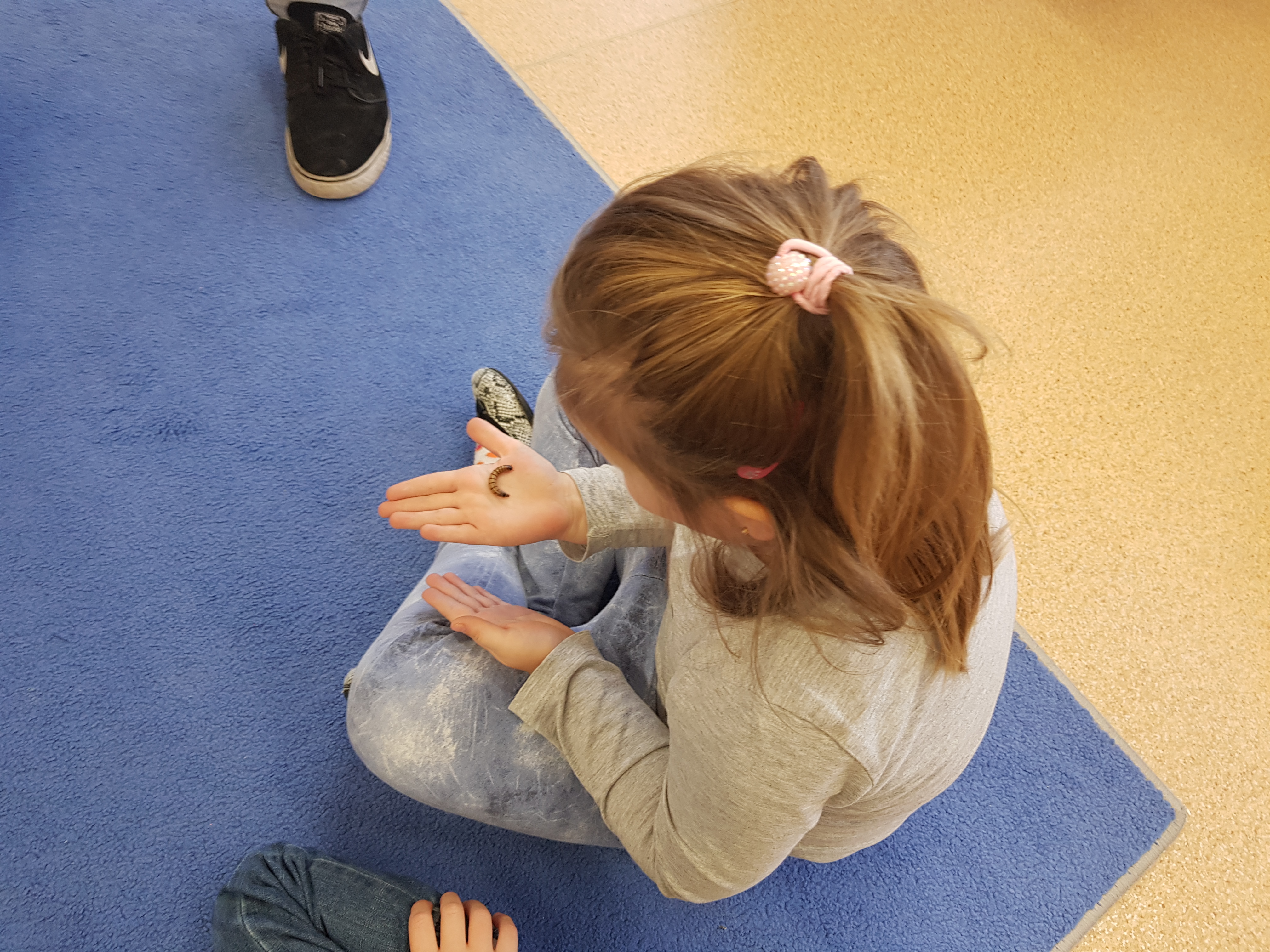 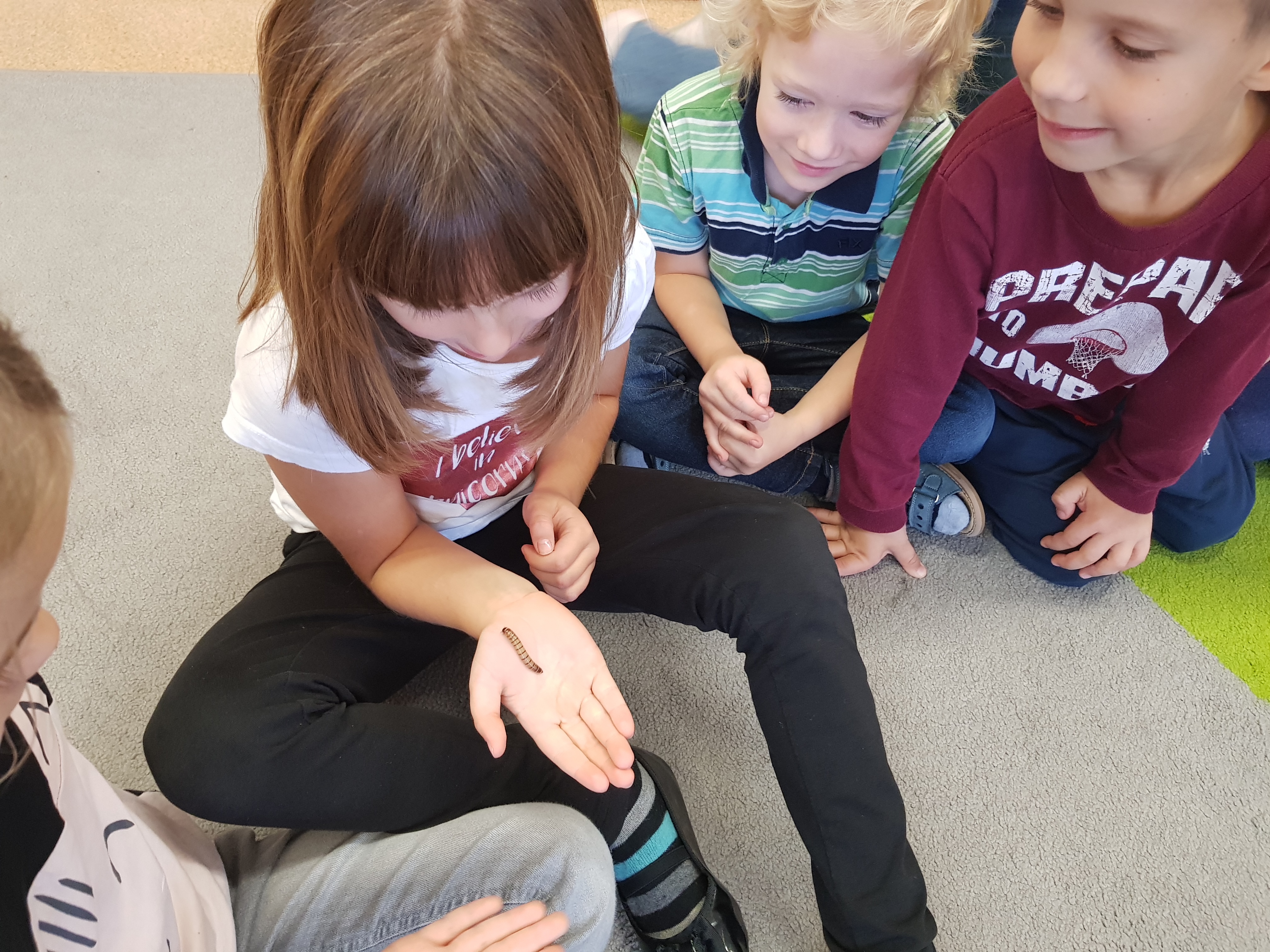 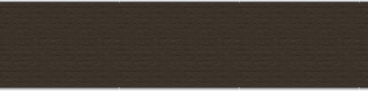 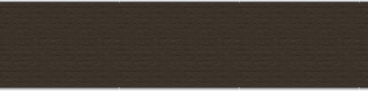 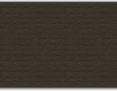 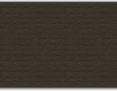 Dowiedzieliśmy się czym żywią się surykatki.
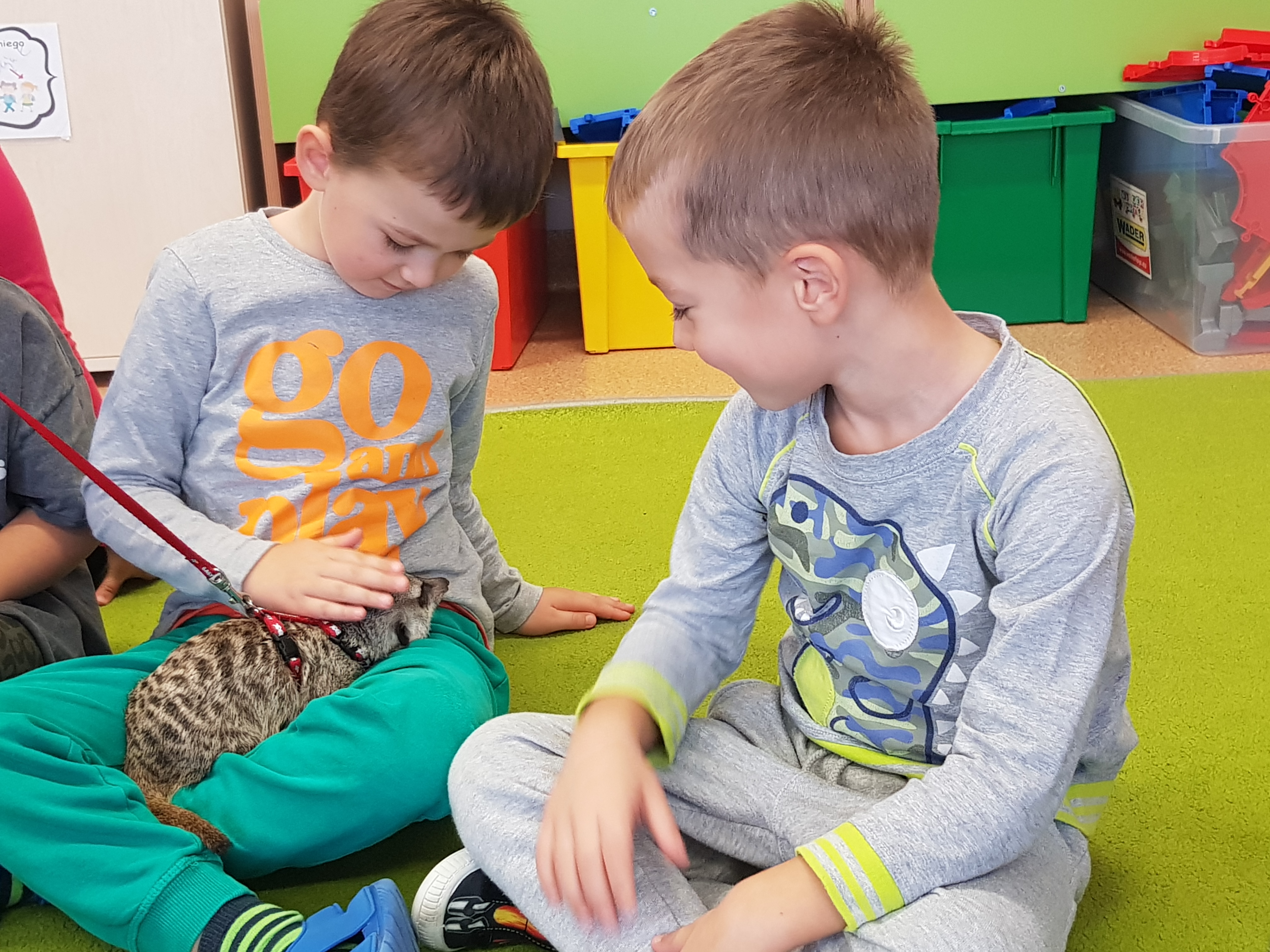 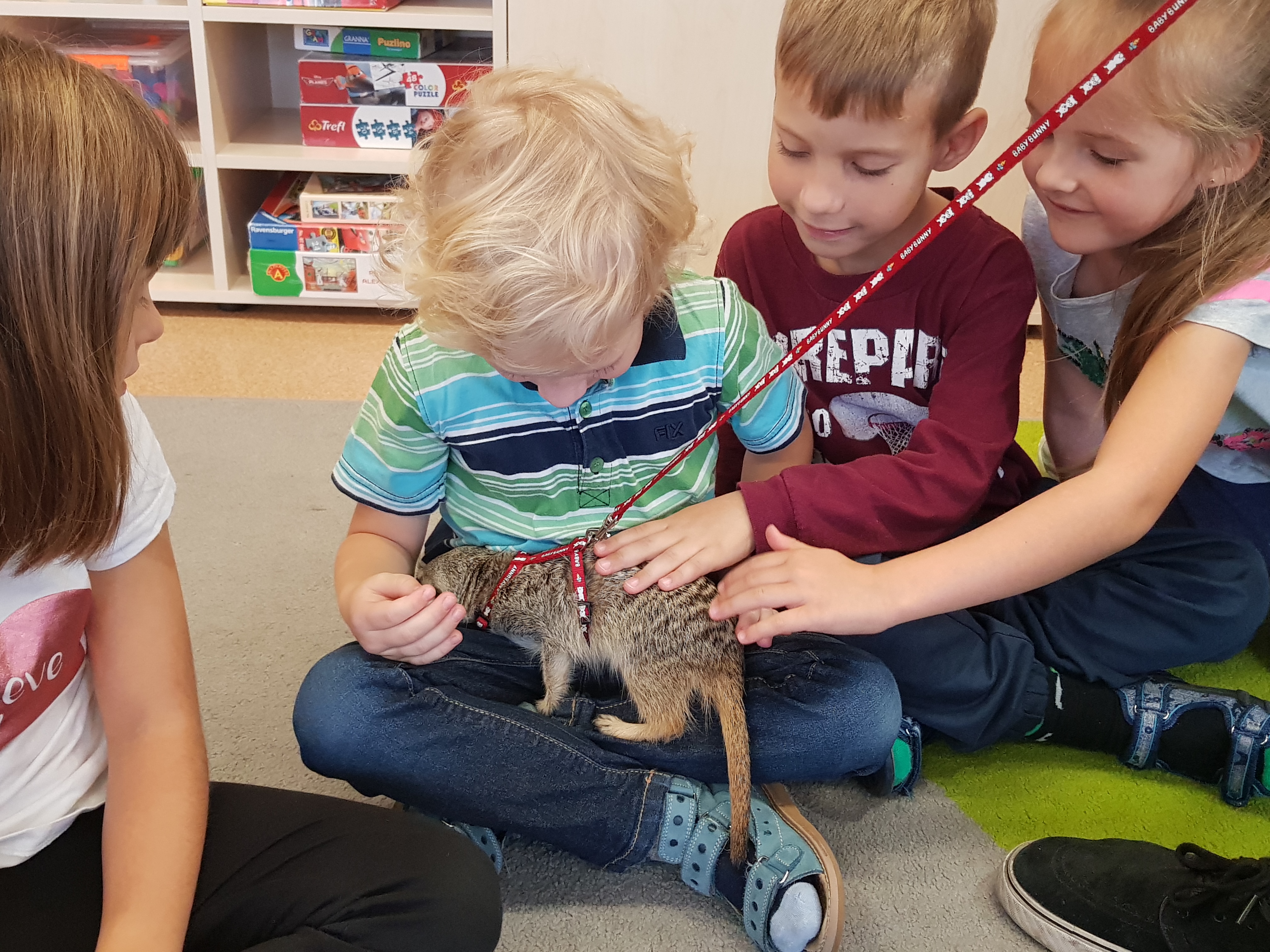 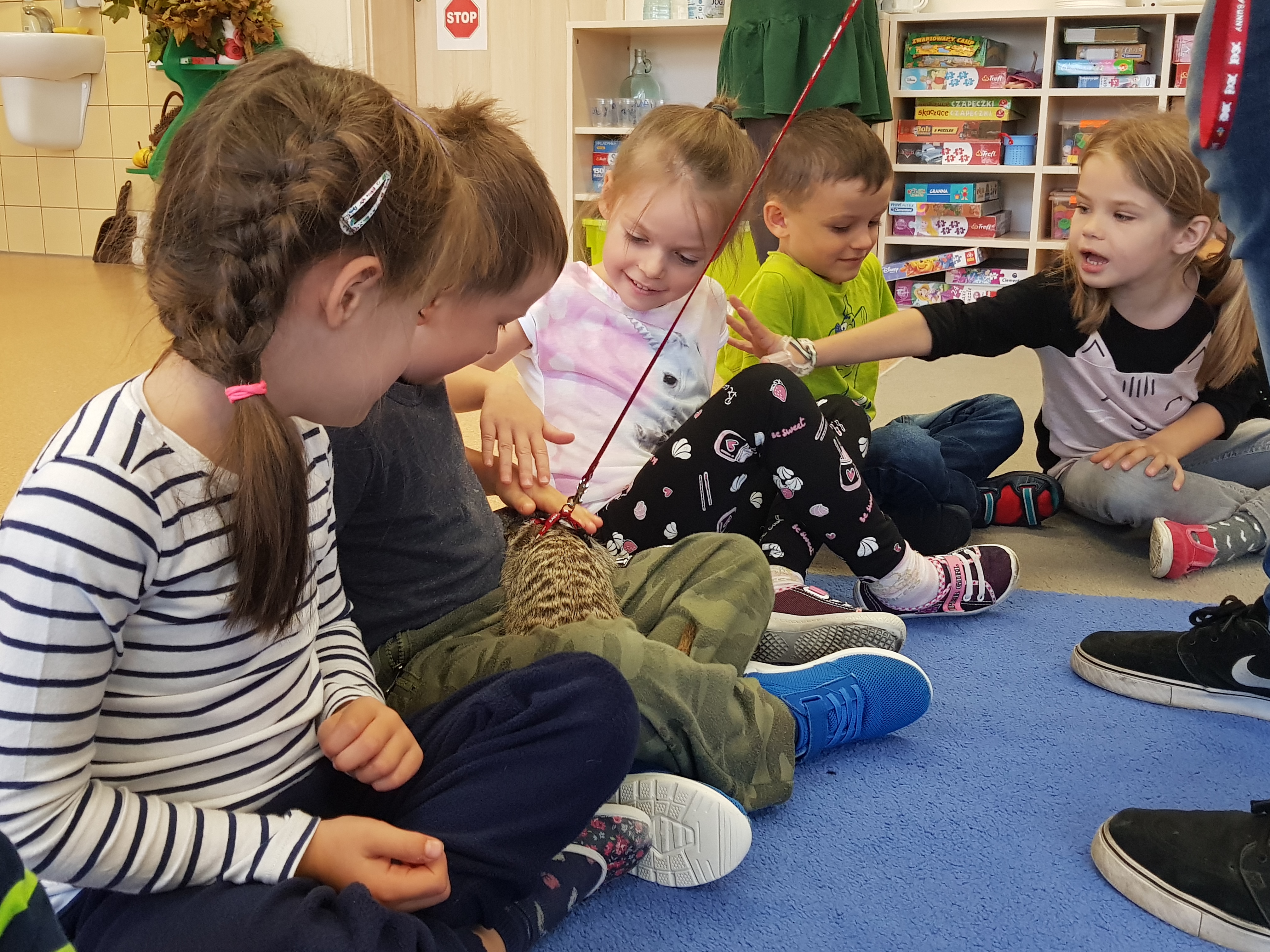 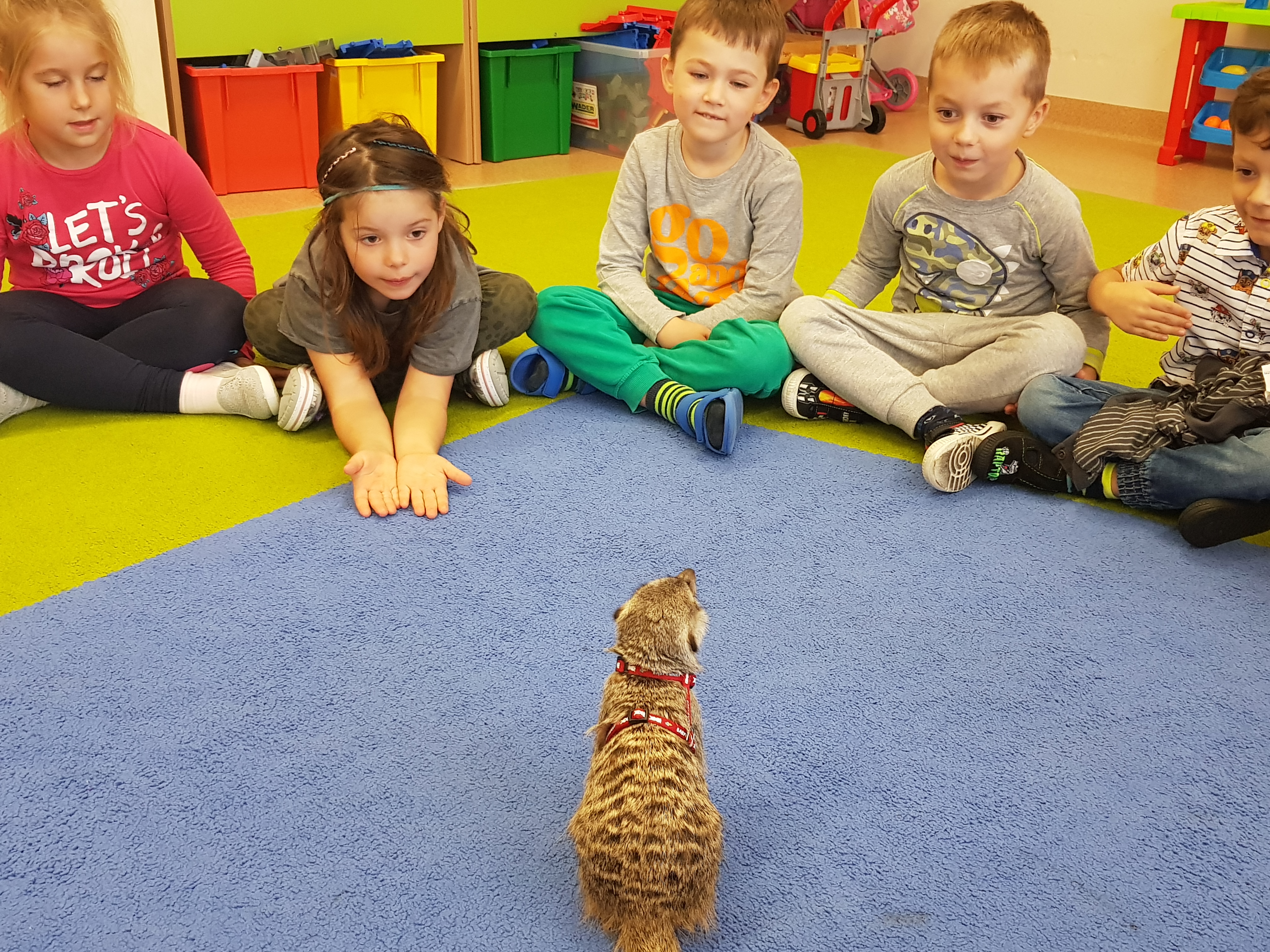 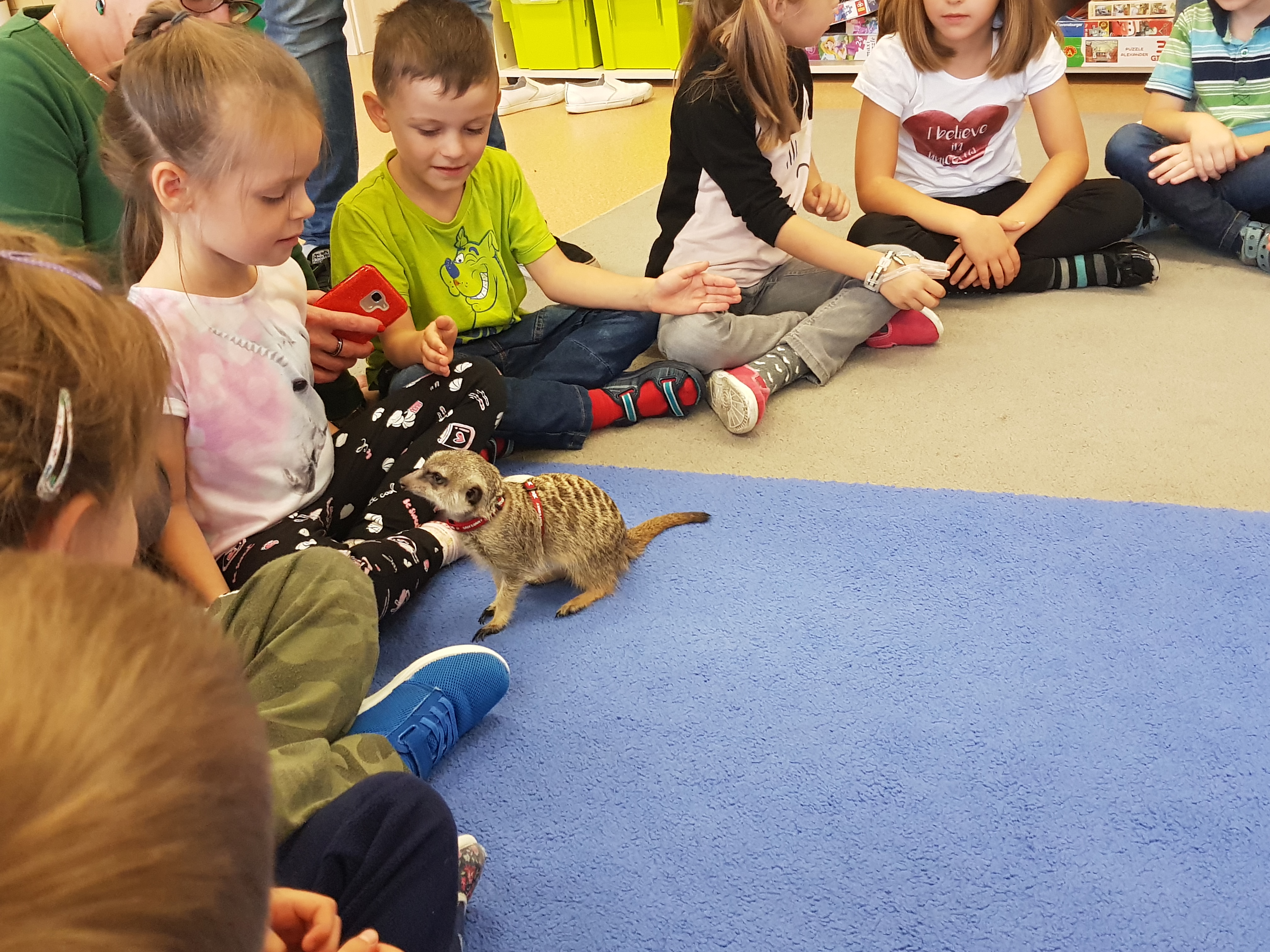 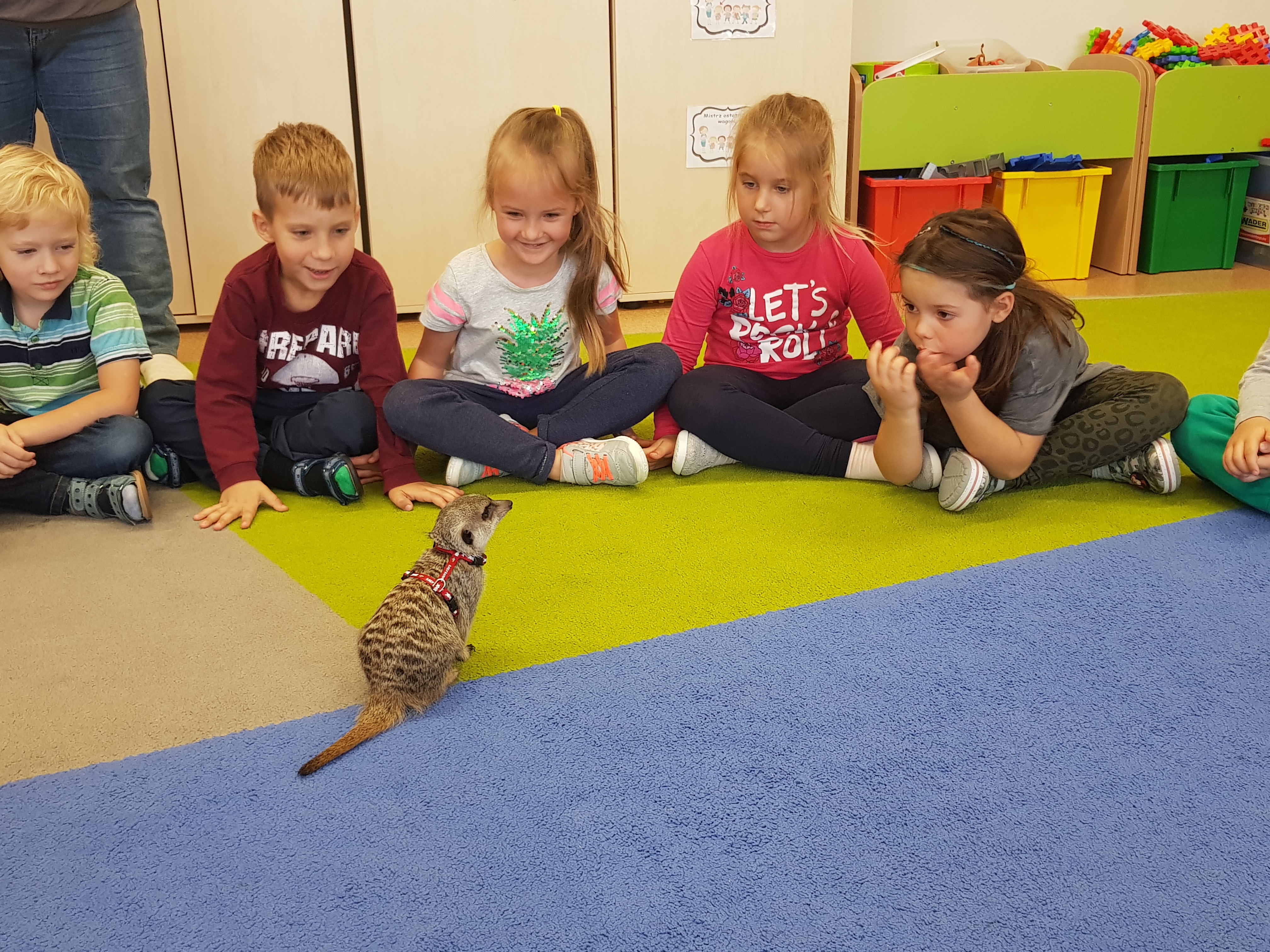 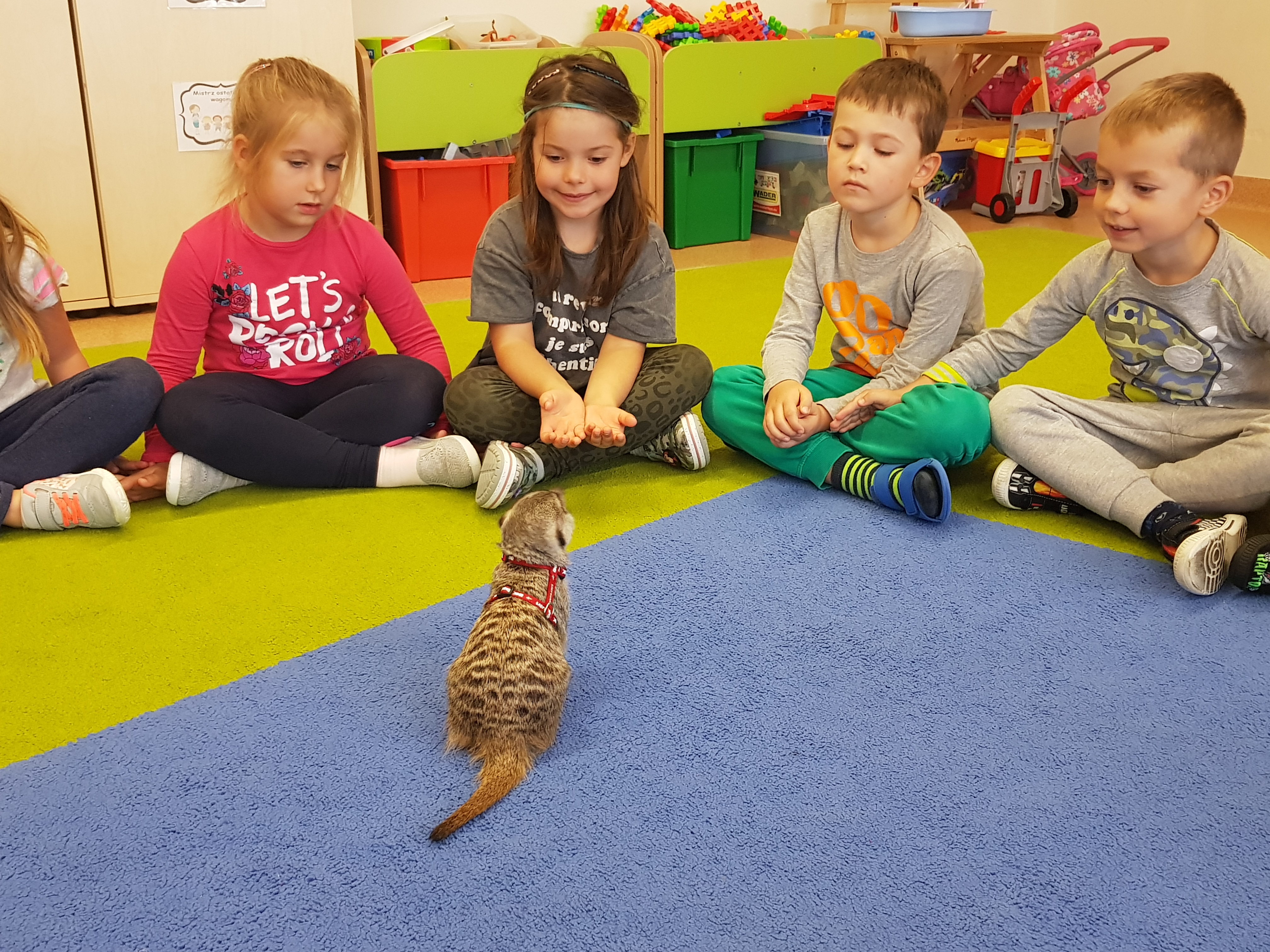 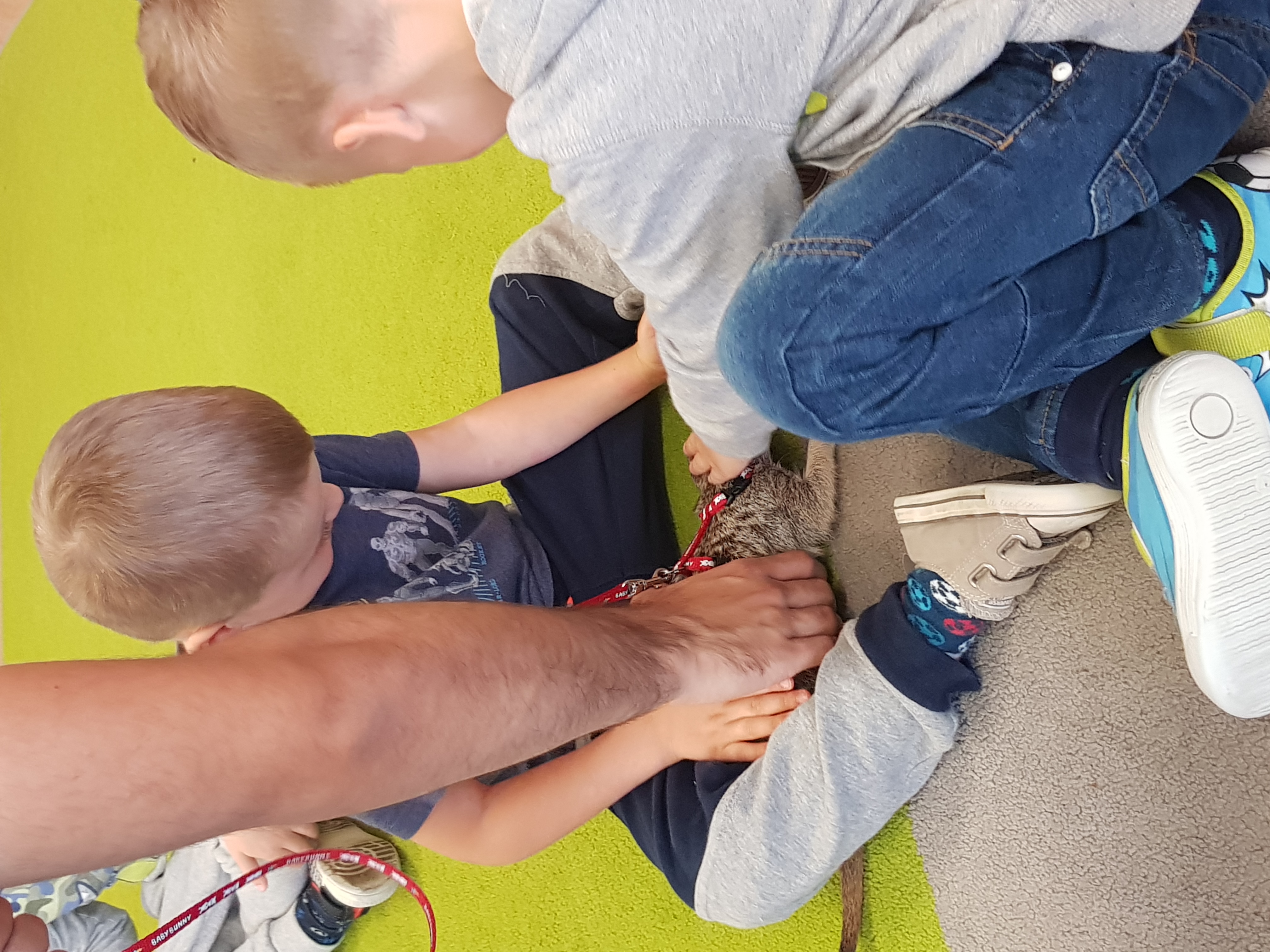 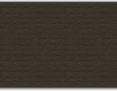 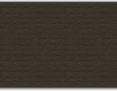